2.6 索引
2.6.1 索引的概念
数据库的索引好比新华字典的音序表，它是对数据库表中一列或多列的值进行排序后的一种结构，其作用就是提高表中数据的查询速度。
MySQL中的索引分为很多种，具体如下：
1、普通索引
2、唯一性索引
3、全文索引
4、单列索引
5、多列索引
6、空间索引
2.6 索引
2.6.2 创建索引
创建索引的方式有三种，具体如下：
一、创建表的时候创建索引
二、使用CREATE INDEX 语句在已经存在的表上创建索引
三、使用ALTER TABLE语句在已经存在表上创建索引
2.6 索引
2.6.2 创建索引
一、创建表的时候创建索引





关于上述语法的相关解释具体如下：
UNIQUE：可选参数，表示唯一性约束
FULLTEXT：可选参数，表示全文约束
SPATIAL：可选参数，表示空间约束
INDEX和KEY：用来表示字段的索引，二者选一即可
别名：可选参数，表示创建的索引的名称
字段名1：指定索引对应字段的名称
长度：可选参数，用于表示索引的长度
ASC和DESC：可选参数，其中，ASC表示升序排列，DESC表示降序排列
CREATE TABLE 表名（字段名 数据类型[完整性约束条件],
                     字段名 数据类型[完整性约束条件],
                     ．．．．．．
　　　　　　　　　　　　　字段名 数据类型
　　　　　　　　　　　　［UNIQUE|FULLTEXT|SPATIAL］ INDEX|KEY
                             [别名] (字段名1 [(长度)]) [ASC|DESC])
                         );
2.6 索引
2.6.2 创建索引
一、创建表的时候创建索引
为了帮助大家更好地了解如何在创建表的时候创建索引，接下来，通过具体的案例，分别对MySQL中的6种索引类型进行讲解，具体如下：
1、创建普通索引
【例2-23】在t1表中id字段上建立索引，SQL语句如下：
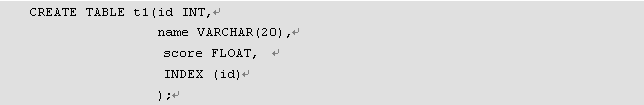 2.6 索引
2.6.2 创建索引
1、创建普通索引
上述SQL语句执行后，使用SHOW CREATE TABLE语句查看表的结构， SQL代码如下：

为了查看索引是否被使用，可以使用EXPLAIN语句进行查看，SQL代码如下：
SHOW CREATE TABLE t1\G
EXPLAIN SELECT * FROM t1 WHERE id=1 \G
2.6 索引
2.6.2 创建索引
2、创建唯一性索引
【例2-24】创建一个表名为t2的表，在表中的id字段上建立索引名为unique_id的唯一性索引，并且按照升序排列，SQL语句如下：



上述SQL语句执行后，使用SHOW CREATE TABLE语句查看表的结构， SQL代码如下：
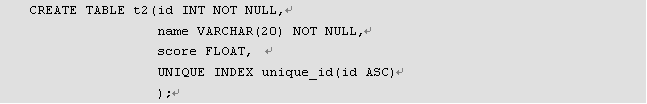 SHOW CREATE TABLE t2\G
2.6 索引
2.6.2 创建索引
3、创建全文索引
【例2-25】创建一个表名为t3的表，在表中的name字段上建立索引名为fulltext_name的全文索引， SQL语句如下：



上述SQL语句执行后，使用SHOW CREATE TABLE语句查看表的结构， SQL代码如下：
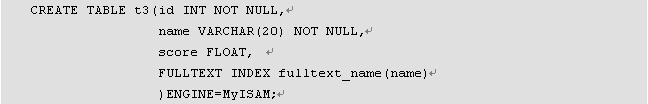 SHOW CREATE TABLE t3\G
2.6 索引
2.6.2 创建索引
4、创建单列索引
【例2-26】创建一个表名为t4的表，在表中的name字段上建立索引名为single_name的单列索引， SQL语句如下：



上述SQL语句执行后，使用SHOW CREATE TABLE语句查看表的结构， SQL代码如下：
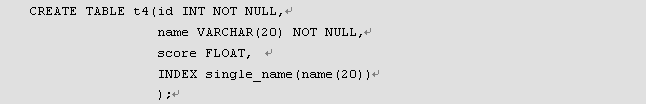 SHOW CREATE TABLE t4\G
2.6 索引
2.6.2 创建索引
5、创建多列索引
【例2-27】创建一个表名为t5的表，在表中的id和name字段上建立索引名为multi的多列索引， SQL语句如下：



上述SQL语句执行后，使用SHOW CREATE TABLE语句查看表的结构， SQL代码如下：
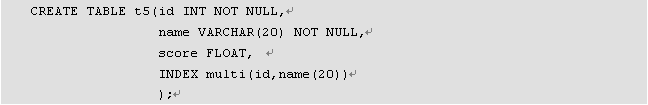 SHOW CREATE TABLE t5\G
2.6 索引
2.6.2 创建索引
5、创建多列索引
需要注意的是，在多列索引中，只有查询条件中使用了这些字段中的第一个字段时，多列索引才会被使用。
为了验证这个说法是否正确，将id字段作为查询条件，通过EXPLAIN语句查看索引的使用情况，SQL代码如下所示：

如果只使用name字段作为查询条件，SQL代码如下所示：
EXPLAIN SELECT * FROM t5 WHERE id=1 \G
EXPLAIN SELECT * FROM t5 WHERE name='Mike' \G
2.6 索引
2.6.2 创建索引
6、创建空间索引
【例2-28】创建一个表名为t6的表，在空间类型为GEOMETRY的字段上创建空间索引，SQL语句如下：



上述SQL语句执行后，使用SHOW CREATE TABLE语句查看表的结构， SQL代码如下：

需要注意的是，创建空间索引时，所在字段的值不能为空值，并且表的存储引擎为MyISAM。
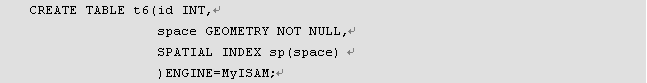 SHOW CREATE TABLE t6\G
2.6 索引
2.6.2 创建索引
二、使用CREATE INDEX 语句在已经存在的表上创建索引
若想在一个已经存在的表上创建索引，可以使用CREATE INDEX语句，CREATE INDEX语句创建索引的具体语法格式如下所示：

在上述语法格式中，UNIQUE、FULLTEXT和SPATIAL都是可选参数，分别用于表示唯一性索引、全文索引和空间索引。INDEX用于指明字段为索引。
CREATE [UNIQUE|FULLTEXT|SPATIAL] INDEX 索引名
 ON 表名 (字段名 [(长度)] [ASC|DESC]);
2.6 索引
2.6.2 创建索引
为了便于大家学习如何使用CREATE INDEX语句在已经存在的表上创建索引，接下来，创建一个book表，该表中没有建立任何索引，创建book表的SQL语句如下所示：





创建好数据表book后，通过具体的案例为大家演示如何使用CREAT INDEX语句在已存在的数据表中创建索引，具体如下：
CREATE TABLE book (
 	bookid  INT NOT NULL,
              bookname VARCHAR(255) NOT NULL,
	authors VARCHAR(255) NOT NULL,
   	info VARCHAR(255) NULL,
 	comment VARCHAR(255) NULL,
 	publicyear YEAR NOT NULL
);
2.6 索引
2.6.2 创建索引
1、创建普通索引
【例2-29】在book表中的bookid字段上建立一个名称为index_id的普通索引，SQL语句如下所示：

上述SQL语句执行后，使用SHOW CREATE TABLE语句查看表的结构， SQL代码如下：
CREATE INDEX index_id ON book(bookid);
SHOW CREATE TABLE book \G
2.6 索引
2.6.2 创建索引
2、创建唯一性索引
【例2-30】在book表中的bookid字段上建立一个名称为uniqueidx的唯一性索引，SQL语句如下所示：

上述SQL语句执行后，使用SHOW CREATE TABLE语句查看表的结构， SQL代码如下：
CREATE UNIQUE INDEX uniqueidx ON book(bookid);
SHOW CREATE TABLE book \G
2.6 索引
2.6.2 创建索引
3、创建单列索引
【例2-31】在book表中的comment字段上建立一个名称为singleidx的单列索引，SQL语句如下所示：

上述SQL语句执行后，使用SHOW CREATE TABLE语句查看表的结构， SQL代码如下：
CREATE INDEX singleidx ON book(comment);
SHOW CREATE TABLE book \G
2.6 索引
2.6.2 创建索引
4、创建多列索引
【例2-32】在book表中的authors和info字段上建立一个名称为mulitidx的多列索引，SQL语句如下所示：

上述SQL语句执行后，使用SHOW CREATE TABLE语句查看表的结构， SQL代码如下：
CREATE INDEX mulitidx ON book(authors(20),info(20));
SHOW CREATE TABLE book \G
2.6 索引
2.6.2 创建索引
5、创建全文索引
【例2-33】删除表book，重新创建表book，在表中的info字段上创建全文索引。
首先删除表book，SQL语句如下：

然后重新创建表book，SQL语句如下：
DROP TABLE book;
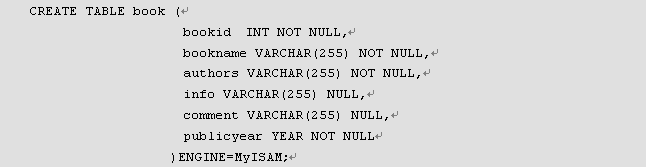 2.6 索引
2.6.2 创建索引
5、创建全文索引
使用CREATE INDEX语句在book表的info字段上创建名称为fulltextidx的全文索引，SQL语句如下：

上述SQL语句执行后，使用SHOW CREATE TABLE语句查看表的结构， SQL代码如下：
CREATE FULLTEXT INDEX fulltextidx ON book(info);
SHOW CREATE TABLE book \G
2.6 索引
2.6.2 创建索引
6、创建空间索引
【例2-34】创建表t7，在表中的g字段上创建名称为spatidx的空间索引。首先创建数据表t7，SQL语句如下：


使用CREATE INDEX语句在t7表的g字段上创建名称为spatidx的空间索引，SQL语句如下：

为了验证空间索引spatidx是否创建成功，使用SHOW CREATE TABLE语句查看表的结构，结果如下所示：
CREATE TABLE t7(
                   g GEOMETRY NOT NULL
                 )ENGINE=MyISAM;
CREATE SPATIAL INDEX spatidx ON t7(g);
SHOW CREATE TABLE  t7 \G
2.6 索引
2.6.2 创建索引
三、使用ALTER TABLE语句在已经存在表上创建索引
在已经存在的表中创建索引，除了可以使用CREATE INDEX语句外，还可以使用ALTER TABLE语句。使用ALTER TABLE语句在已经存在表上创建索引的语法格式如下所示：


在上述语法格式中，UNIQUE、FULLTEXT和SPATIAL都是可选参数，分别用于表示唯一性索引、全文索引和空间索引，ADD表示向表中添加字段。
ALTER TABLE 表名 ADD [UNIQUE|FULLTEXT|SPATIAL]  INDEX
                     索引名 (字段名 [(长度)] [ASC|DESC])
2.6 索引
2.6.2 创建索引
接下来，同样以book表为例，对不同类型的索引进行详细讲解。为了使book表不包含任何索引，我们首先删除表book，SQL语句如下：

然后重新建立表book，SQL语句如下：




创建好数据表book后，就可以使用ALTER TABLE语句在已存在的数据表中创建索引了，具体如下：
DROP TABLE book;
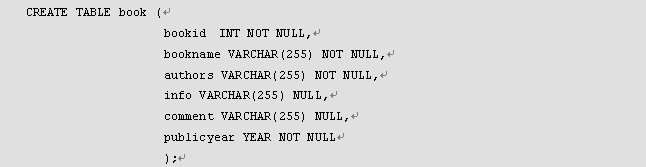 2.6 索引
2.6.2 创建索引
1、创建普通索引
【例2-35】在表中的bookid字段上创建名称为index_id的普通索引，SQL语句如下：

上述SQL语句执行后，使用SHOW CREATE TABLE语句查看表的结构， SQL代码如下：
ALTER TABLE book ADD INDEX index_id(bookid);
SHOW CREATE TABLE book \G
2.6 索引
2.6.2 创建索引
2、创建唯一性索引
【例2-36】在book表中的bookid字段上建立一个名称为uniqueidx的唯一性索引，SQL语句如下：

上述SQL语句执行后，使用SHOW CREATE TABLE语句查看表的结构， SQL代码如下：
ALTER TABLE book ADD UNIQUE uniqueidx(bookid);
SHOW CREATE TABLE book \G
2.6 索引
2.6.2 创建索引
3、创建单列索引
【例2-37】在book表中的comment字段上建立一个名称为singleidx的单列索引，SQL语句如下所示：

上述SQL语句执行后，使用SHOW CREATE TABLE语句查看表的结构， SQL代码如下：
ALTER TABLE book ADD INDEX singleidx (comment(50));
SHOW CREATE TABLE book \G
2.6 索引
2.6.2 创建索引
4、创建多列索引
【例2-38】在book表中的authors和info字段上建立一个名称为multidx的多列索引，SQL语句如下：

上述SQL语句执行后，使用SHOW CREATE TABLE语句查看表的结构， SQL代码如下：
ALTER TABLE book ADD INDEX multidx(authors(20),info(50));
SHOW CREATE TABLE book \G
2.6 索引
2.6.2 创建索引
5、创建全文索引
【例2-39】删除表book，重新创建表book，在表中的info字段上创建全文索引。首先删除表book，SQL语句如下：

然后重新创建表book，SQL语句如下：
DROP TABLE book;
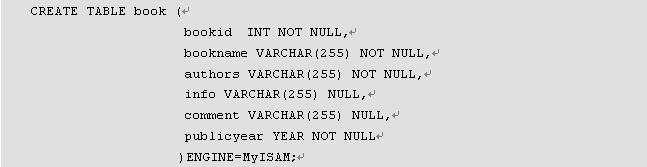 2.6 索引
2.6.2 创建索引
5、创建全文索引
使用ALTER TABLE语句在book表的info字段上创建名称为fulltextidx的全文索引，SQL语句如下：

上述SQL语句执行后，使用SHOW CREATE TABLE语句查看表的结构， SQL代码如下：
ALTER TABLE book ADD FULLTEXT INDEX fulltextidx(info);
SHOW CREATE TABLE book \G
2.6 索引
2.6.2 创建索引
6、创建空间索引
【例2-40】创建表t8，在表中的space字段上创建名称为spatidx的空间索引。首先得创建数据表t8，SQL语句如下所示：


使用ALTER TABLE语句在book表的space字段上创建名称为spatidx的空间索引，SQL语句如下所示：

上述SQL语句执行后，使用SHOW CREATE TABLE语句查看表的结构，结果如下所示：
CREATE TABLE t8(
                  space GEOMETRY NOT NULL
                )ENGINE=MyISAM;
ALTER TABLE t8 ADD SPATIAL INDEX spatidx(space);
SHOW CREATE TABLE  t8 \G
2.6 索引
2.6.3 删除索引
删除索引的方式有两种，具体如下：
1、使用ALTER TABLE删除索引
使用ALTER TABLE删除索引的基本语法格式如下所示：

【例2-41】删除表book中名称为fulltextidx的全文索引。
要想删除该索引，可以使用以下SQL语句：
ALTER TABLE 表名 DROP INDEX 字段名
ALTER TABLE book DROP INDEX fulltextidx;
2.6 索引
2.6.3 删除索引
2、使用DROP INDEX删除索引
使用DROP INDEX删除索引的基本语法格式如下所示

【例2-42】删除表t8中名称为spatidx的空间索引，SQL语句如下：

上述SQL代码执行后，使用SHOW CREATE TABLE语句查看表的结构，结果如下所示：
DROP INDEX 索引名 ON 表名;
DROP INDEX spatidx ON t8;
SHOW CREATE TABLE  t8 \G